Das End-to-End-Kontrollsystem von securPharm zur Abwehr gefälschter Arzneimittel
Pharmazeutischer Unternehmer
Großhändler
Apotheke / Klinik
Patient mit Rezept
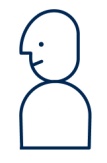 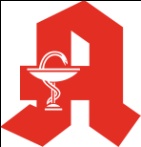 Lieferung
Lieferung
Abgabe
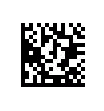 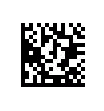 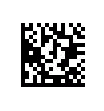 
Verifizierung jeder Packung
Optional: Verifizierung einzelner Packungen
Speicherung derSeriennummer jeder Packung mit
DataMatrix-Code
Keine Abgabe, Unter-suchung!
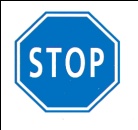 1. Anfrage
Apotheken-Datenbank-system
Hersteller-Datenbank-system
2. Antwort
3. Ausbuchung
blau = securPharm-System
Abbildung: securPharm 2011; Verwendung mit Quellenangabe frei; Belegexemplar erbeten